My bestfriends
contents
The names
Amy
Marieke
Lieke
Eva
chloë
How old they are
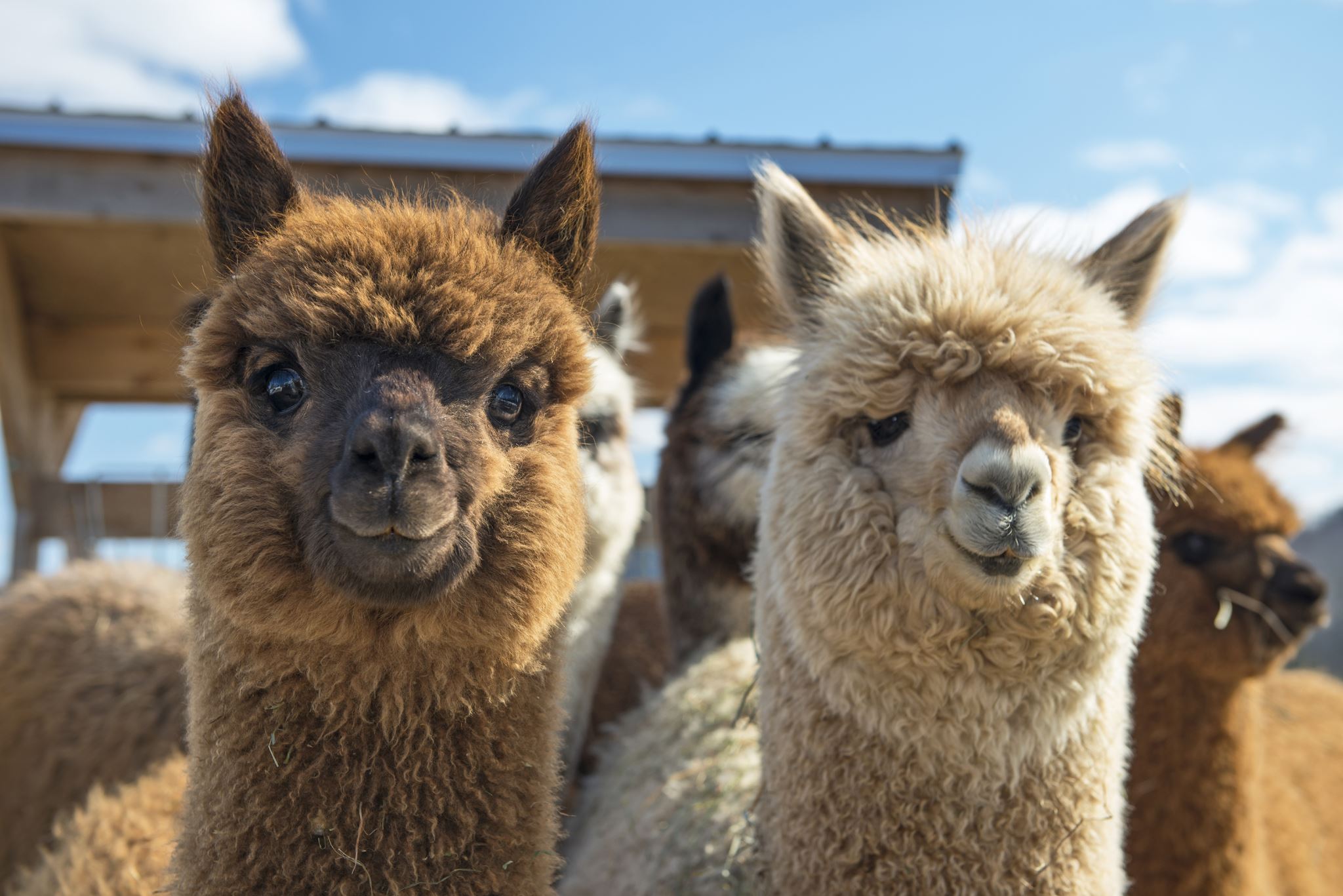 Their biography from Marieke
she has 17 animals 2 brothers height 163 favorite animal alpaca/ llama born on 2010 august 20th
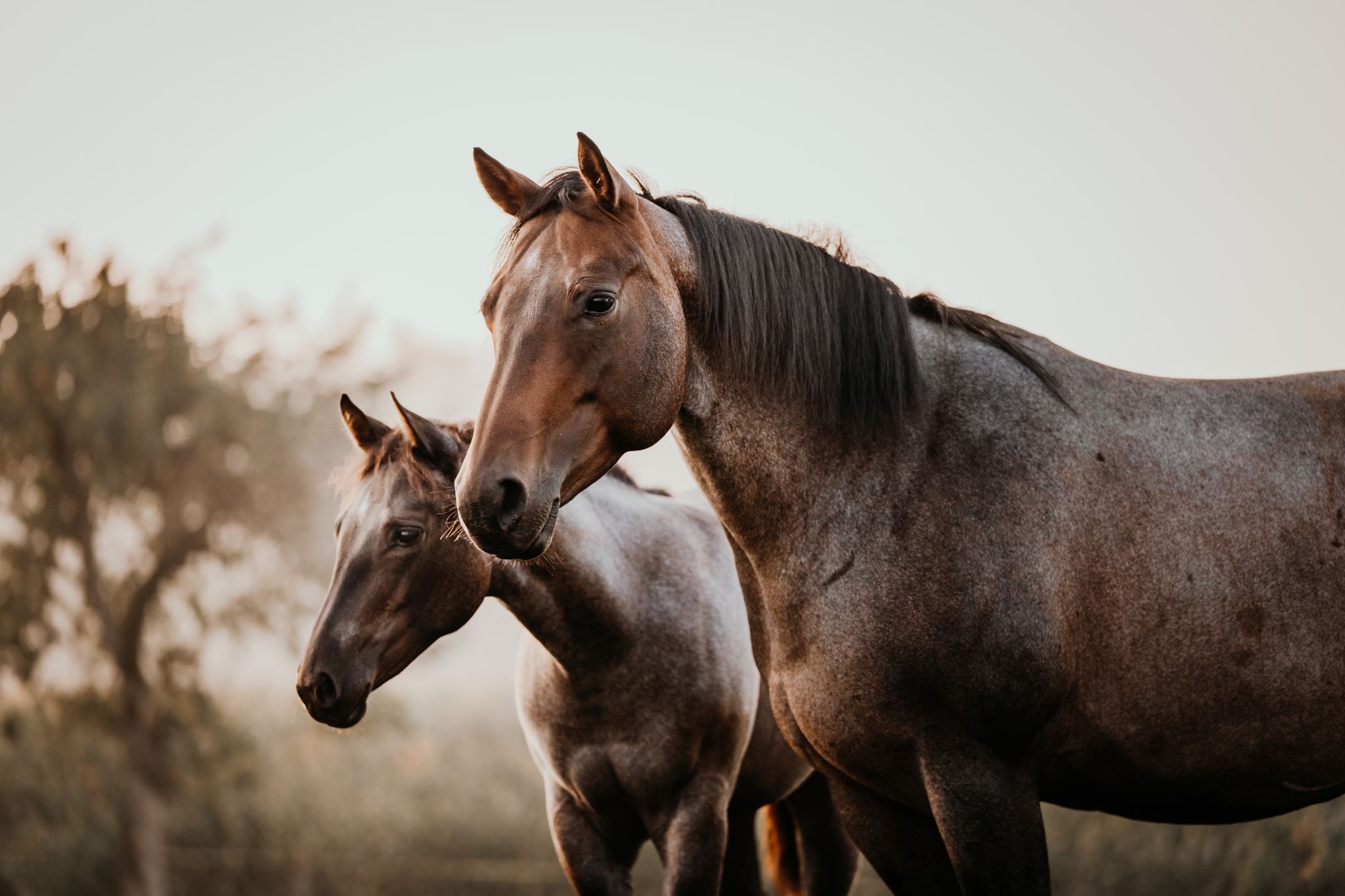 Their biography from Eva
she has 5 animals 1 sister length 150 favorite animal is a horse born on 2011 may 29th
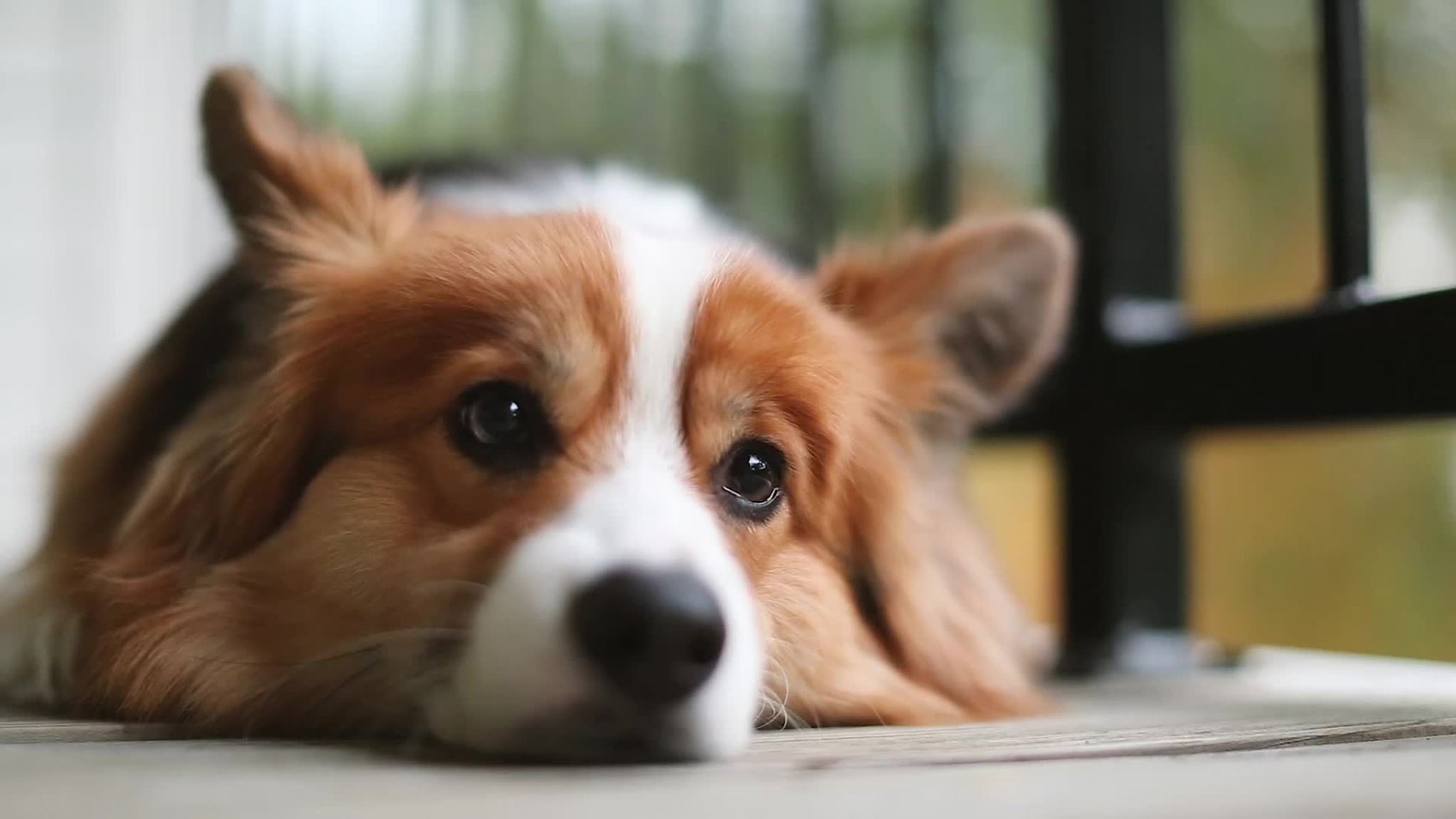 Their biography from amy
she has 4 animals 1 sister length is 145 favorite animal is a dog was born on 2010 August 18
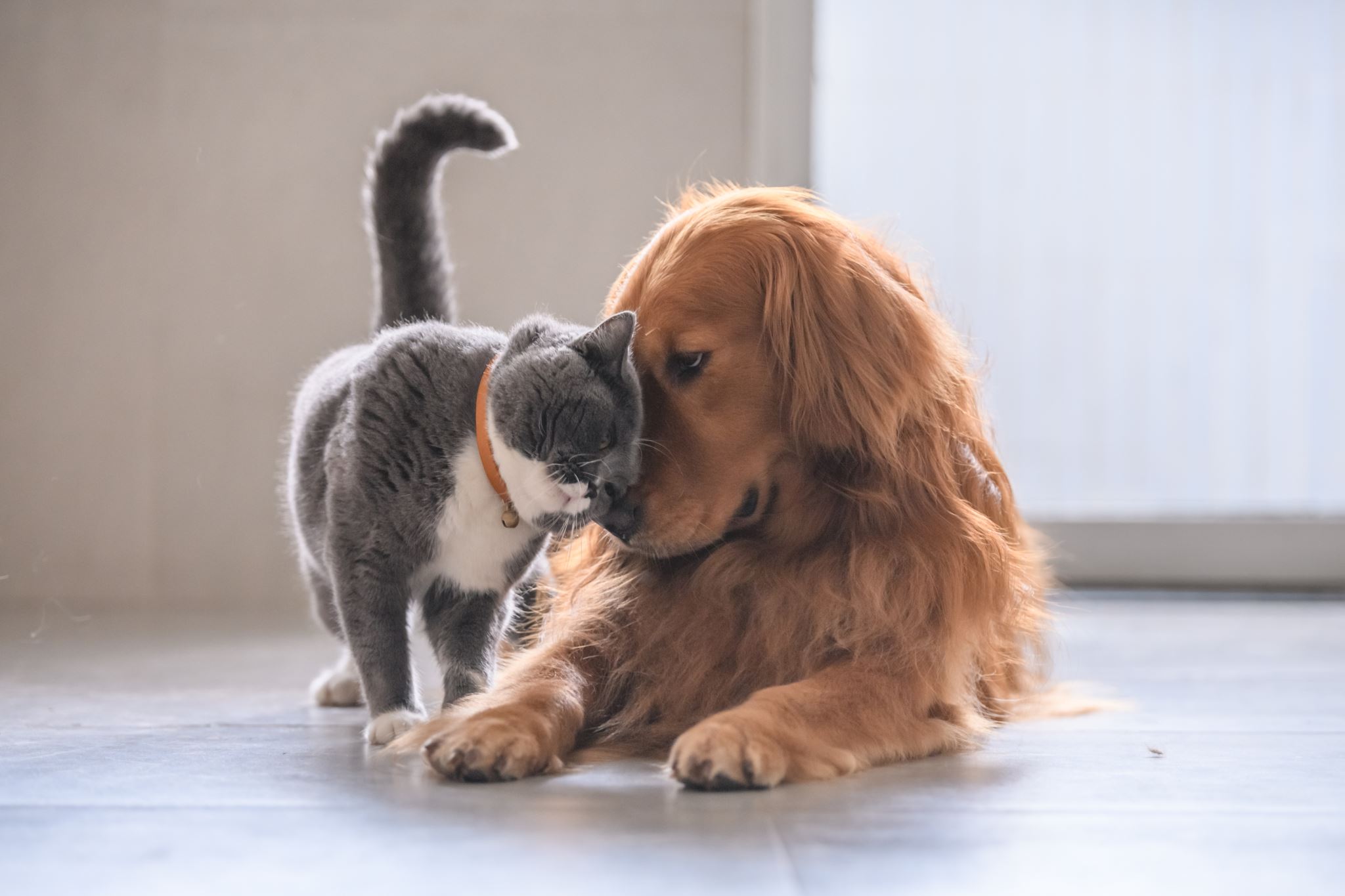 Their biography from lieke
she has 2 animals 1 sister length 162 favorite animals are cat dog horse and hamster.
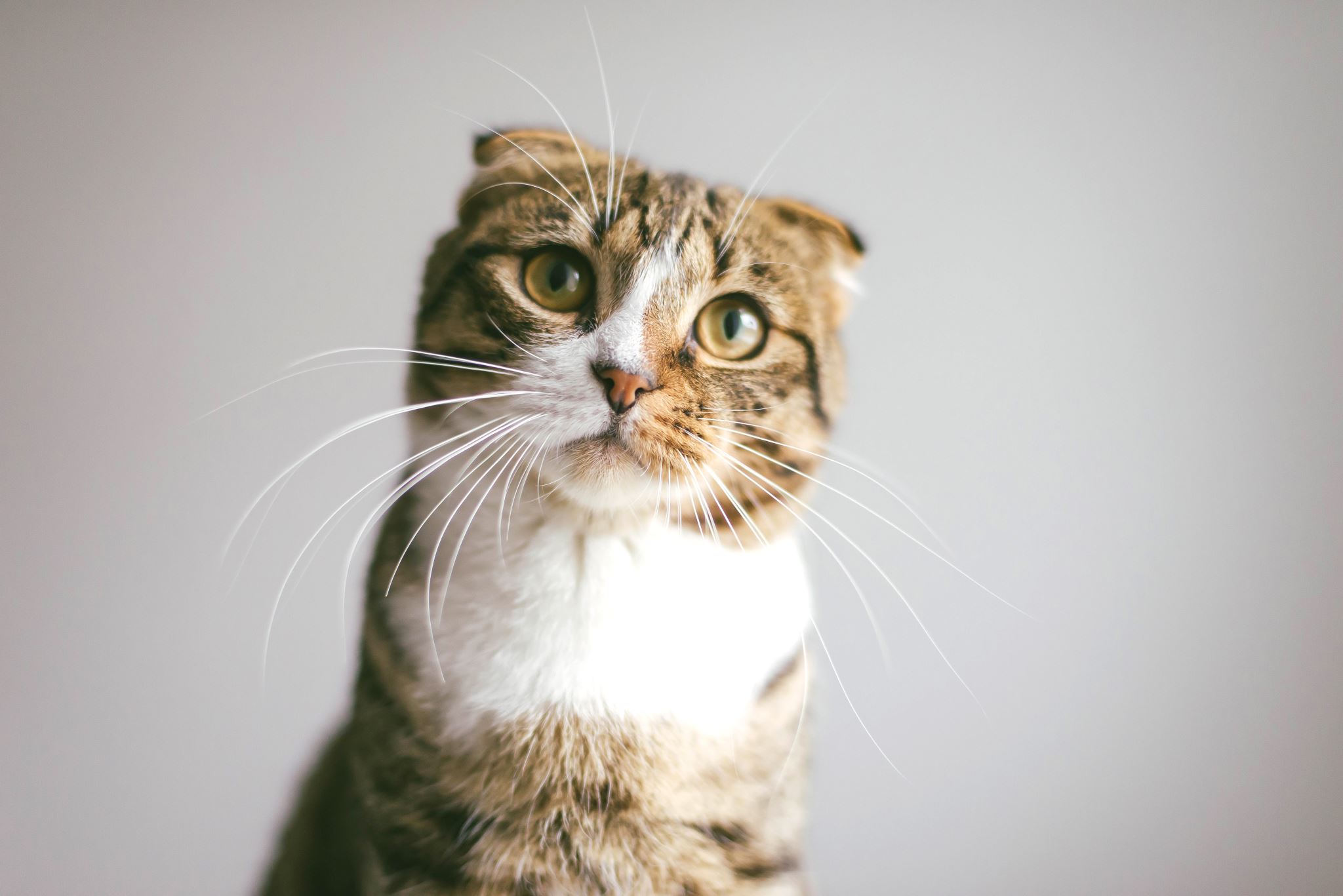 Their biography from Chloë
she has no animals has 1 brother length is 155 favorite animal cat that I think.